Une équipe dédiée Massif Central au Service FEDER – Unité Ouest est à votre disposition !
Thématique Filière 
Corinne PELLION - corinne.pellion@auvergnerhonealpes.fr 
Sandrine PEYRAT - sandrine.peyrat@auvergnerhonealpes.fr  

Thématique Gestion durable de l’eau
Colline BERILLEY - colline.berilley@auvergnerhonealpes.fr  
Yannick ROMANAZ - yannick.romanaz@auvergnerhonealpes.fr  

Thématique Biodiversité
Emilie LAMY - emilie.lamy@auvergnerhonealpes.fr   
Yannick ROMANAZ - yannick.romanaz@auvergnerhonealpes.fr
Thématique Désenclavement 
Julien SERGENT - julien.sergent@auvergnerhonealpes.fr  
Madeleine-Sophie TAITHE - madeleine-sophie.taithe@auvergnerhonealpes.fr   

Thématique Tourisme
Corinne PELLION - corinne.pellion@auvergnerhonealpes.fr 
Yoann POLLET -  yoann.pollet@auvergnerhonealpes.fr 
Paula TEIXEIRA - paula.teixeira@auvergnerhonealpes.fr 

Thématique Attractivité
Michaël BRAZILLIER - michael.brazillier@auvergnerhonealpes.fr    
Ségolène RABIER - segolene.rabier@auvergnerhonealpes.fr   
Paula TEIXEIRA - paula.teixeira@auvergnerhonealpes.fr
Responsable Unité Ouest FEDER : Claire GATTI - claire.gatti@auvergnerhonealpes.fr 
Responsable Service FEDER : Stéphanie COURIO - stephanie.courio@auvergnerhonealpes.fr
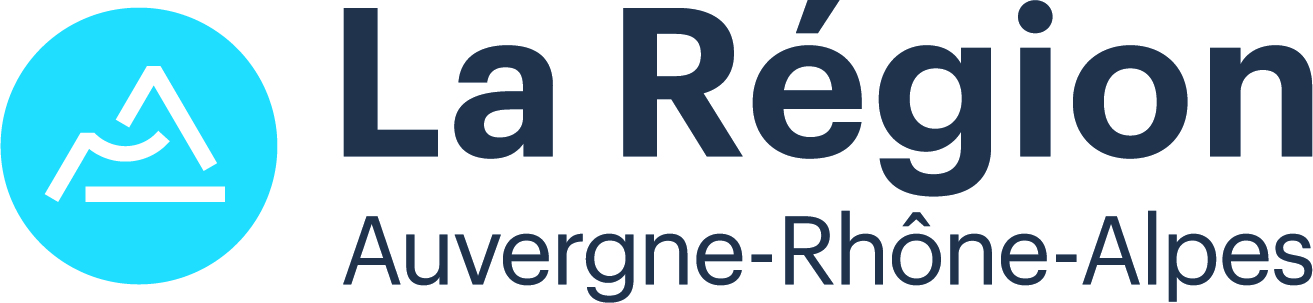 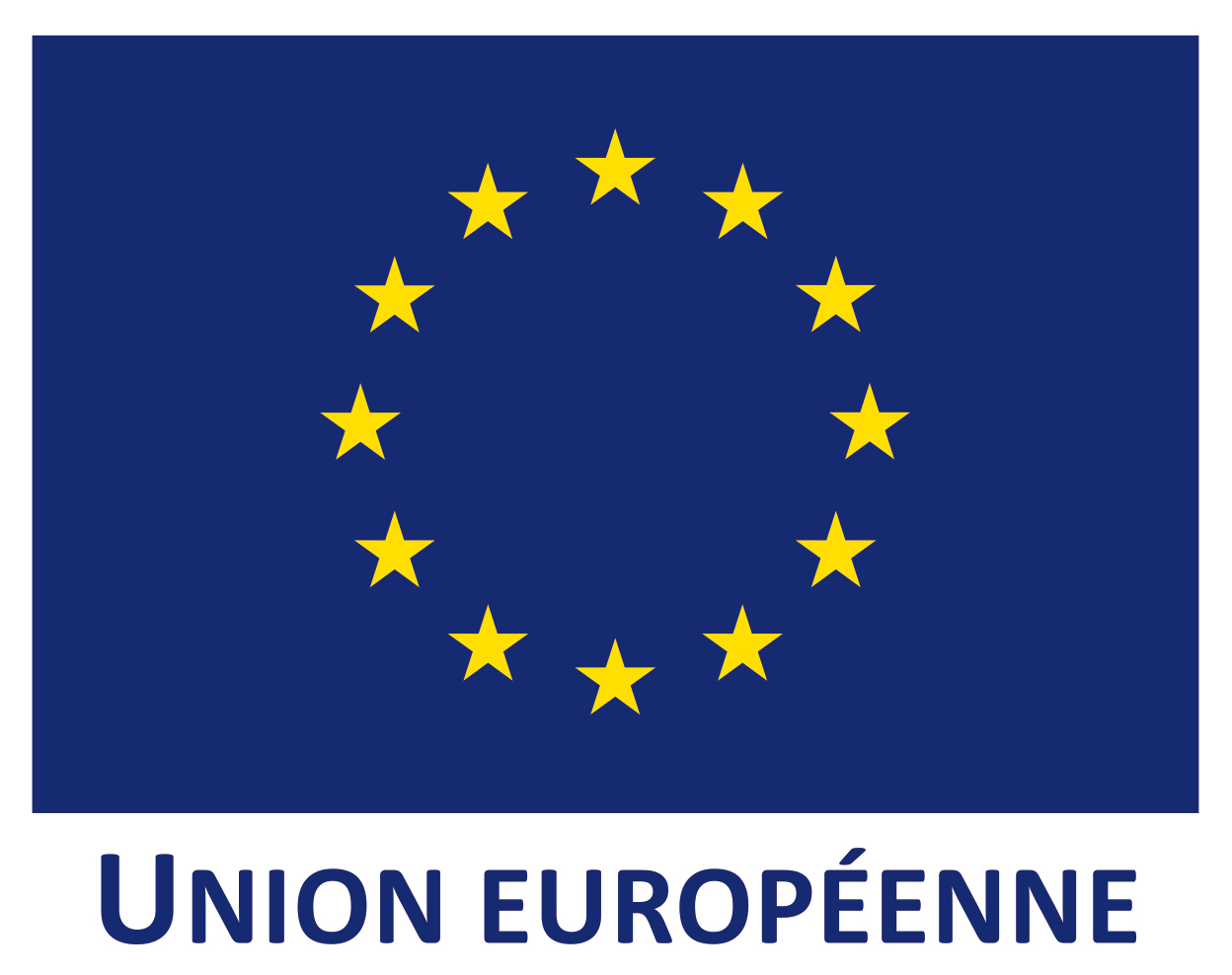